Avenir de l’IRSN
AG du personnel, Cadarache 
27-02-2023
Démantèlement de l’IRSN
ON N’EN VEUT PAS!
1
Bilan depuis le 08/02
Si la loi est votée…
Journée du 28/02
A vous la parole
2
Depuis mercredi noir : grandes étapes

 



-
Communiqué MTE #1
Dépôt amendements
Communiqué MTE #1
OPECST
Grève
08/02
23/02
25/02
20/02
16/02
Démantèlement de l’IRSN
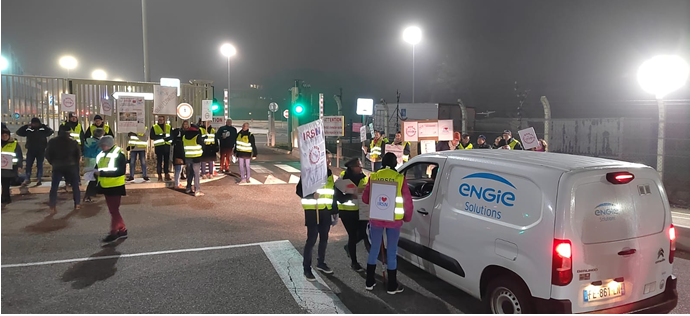 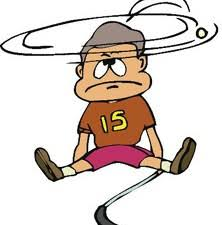 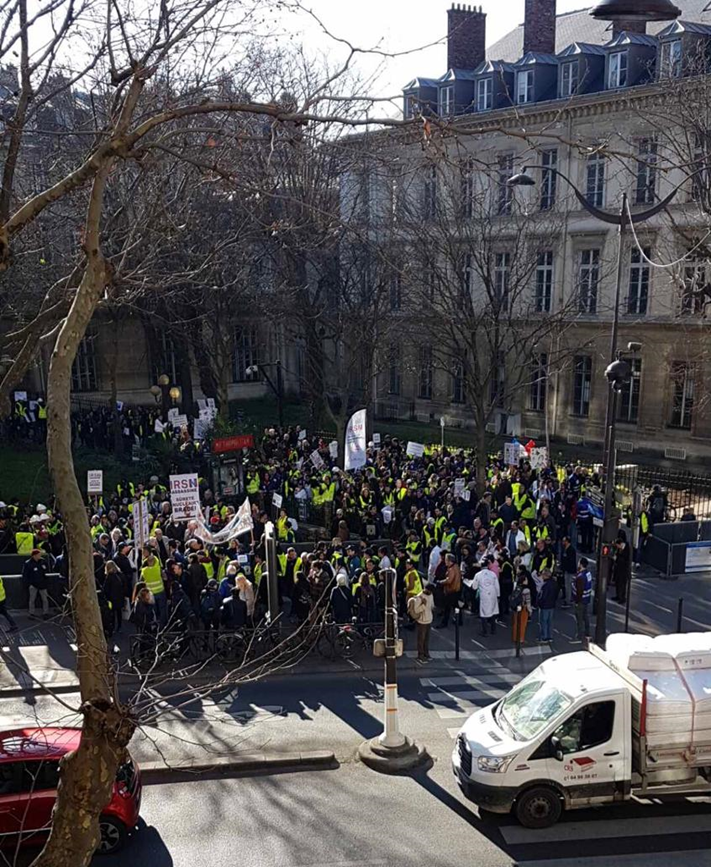 3
Mobilisation du 20/02 : Sud
Une centaine de grévistes dés 6h30
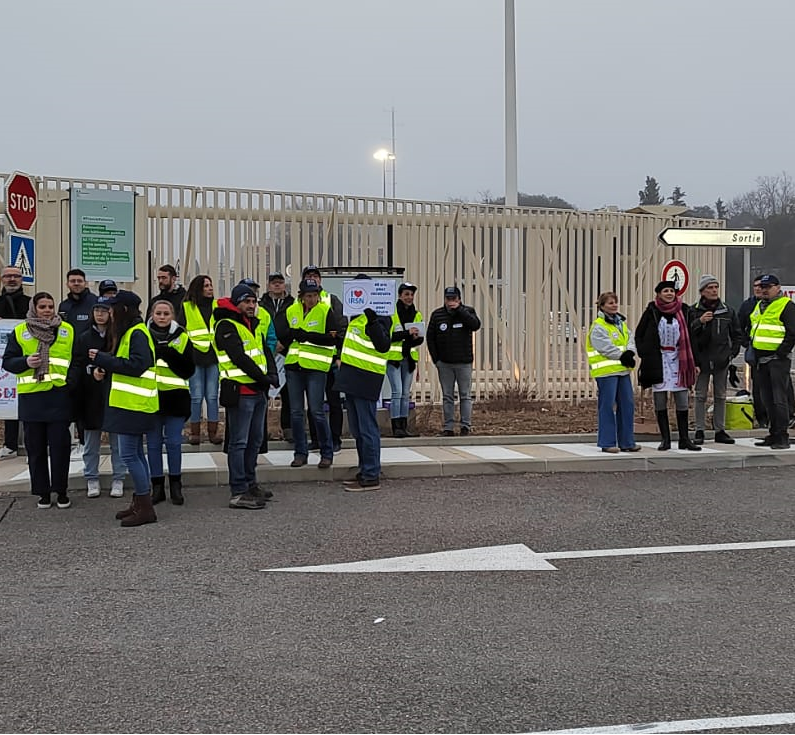 JT France 3 de 12h et 19h
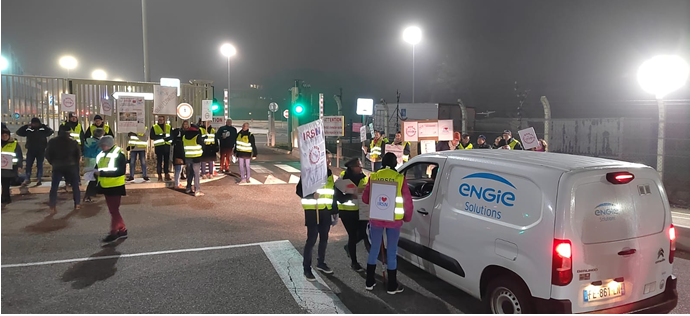 Gâteaux, bonne ambiance
Soutien de nos camarades du CEA Cad, EDF Marseille
4
La volonté du MTE
Communiqué MTE #1
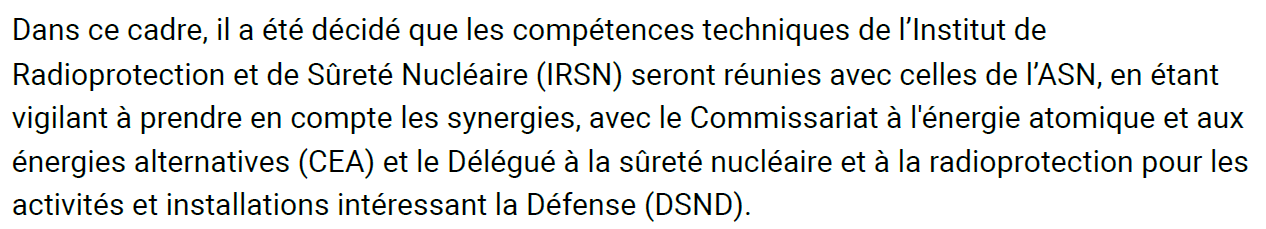 Communiqué MTE #2
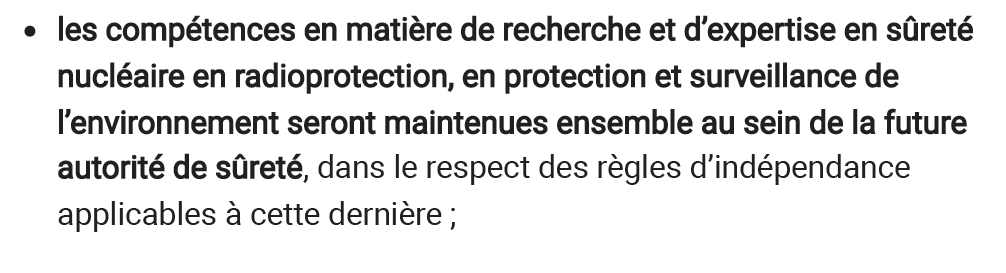 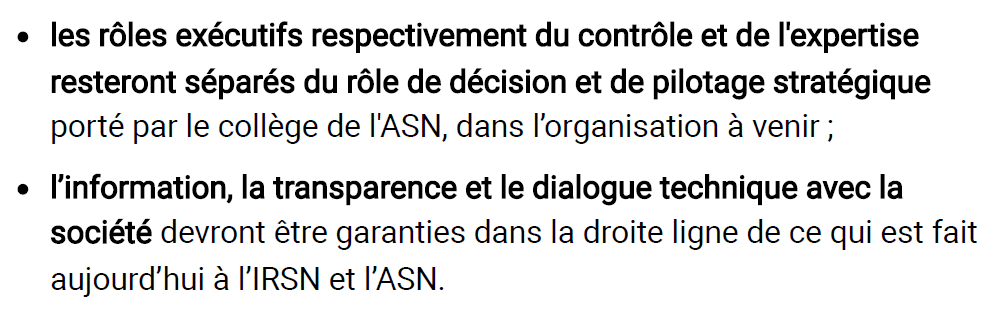 5
La réaction des députés (Com DDAT)
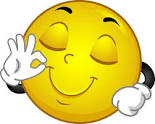 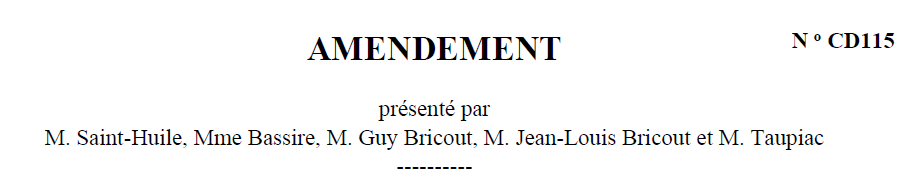 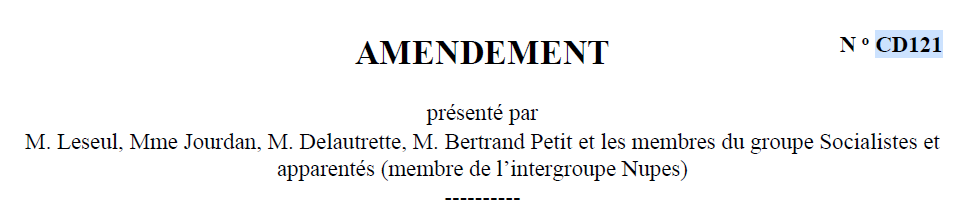 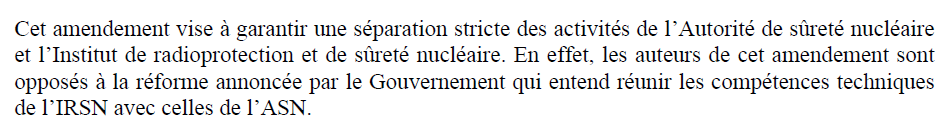 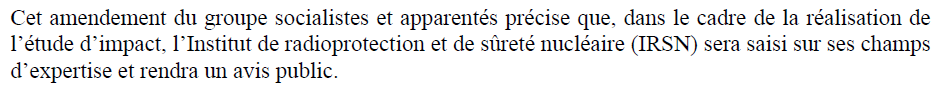 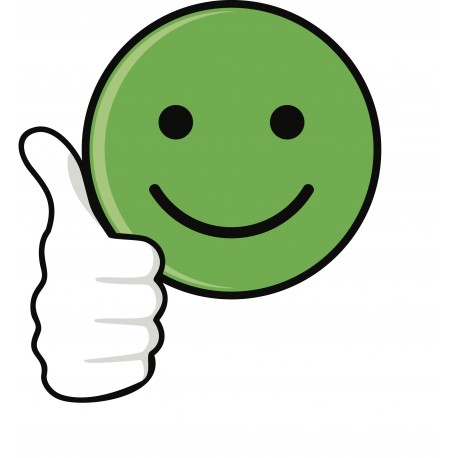 6
La réaction des députés (Com Affaires Economiques)
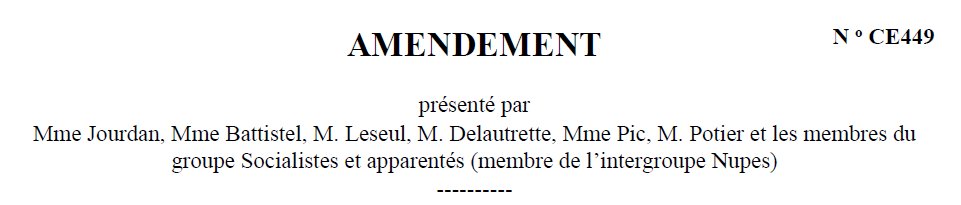 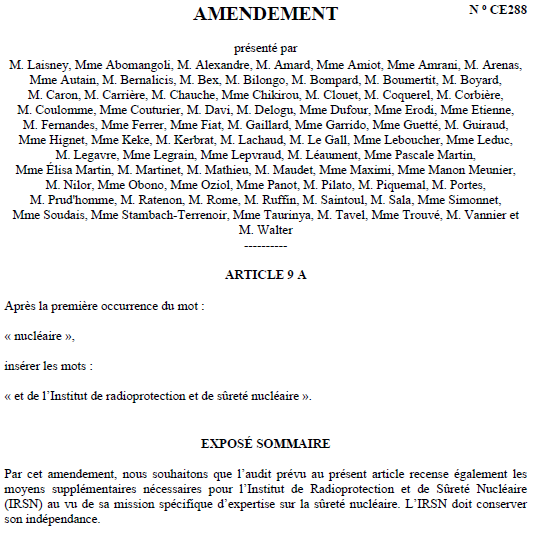 NUPES, 74 députés
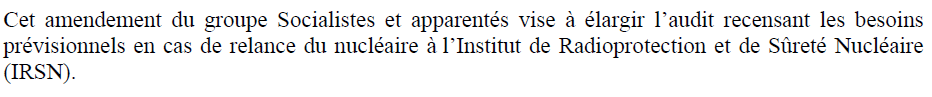 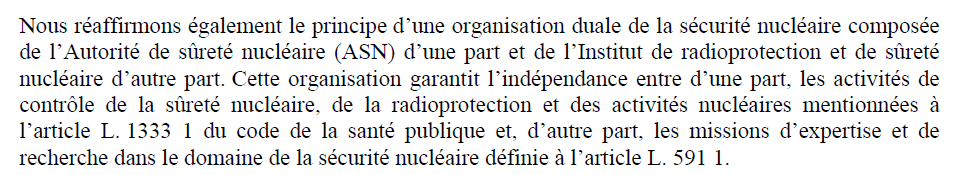 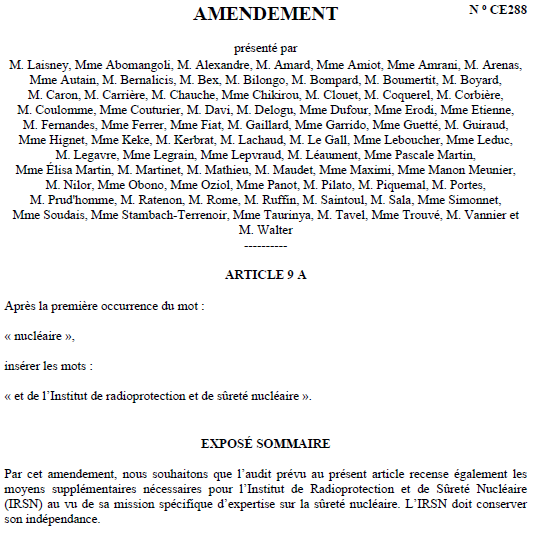 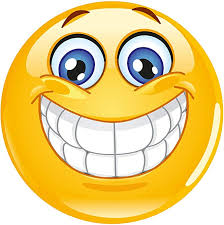 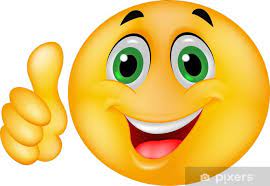 7
La réaction des députés (Com Affaires Economiques)
Et bien d’autres 
CE289 (NUPES, pas de fusion IRSN/ASN)
CE223 (LIOT, Séparation stricte de IRSN et ASN)
CE417, CE449 (Socialistes et apparentés, maintien Σ dual)
CE179 (NUPES, institution exemplaire)
CE102 (Audit pour des moyens)
CE57 (LR, demande de rapport sur la fusion et analyse des risques)
CE452 (Socialistes et apparentés, IRSN saisi sur ses champs  d’expertise et rend un avis public)
8
La réforme par le gouvernement (Com Affaires Economiques)
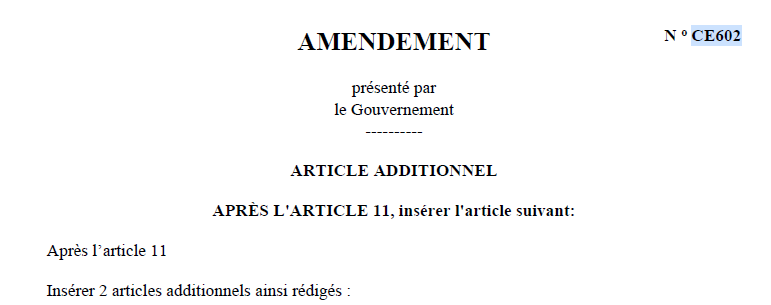 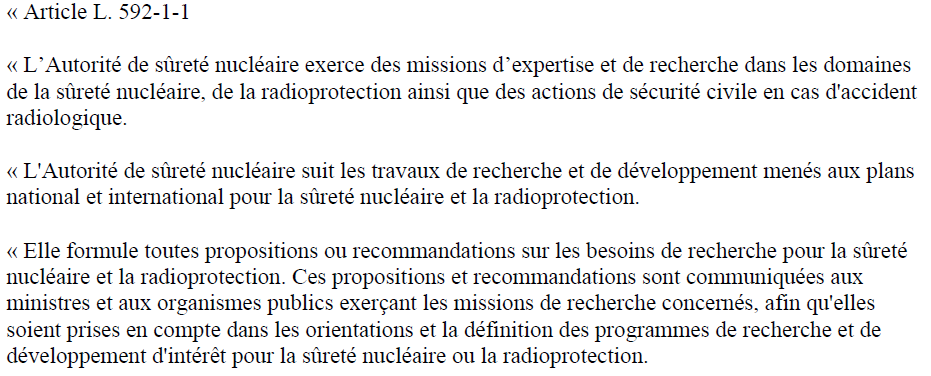 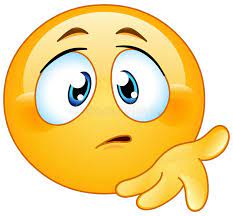 …
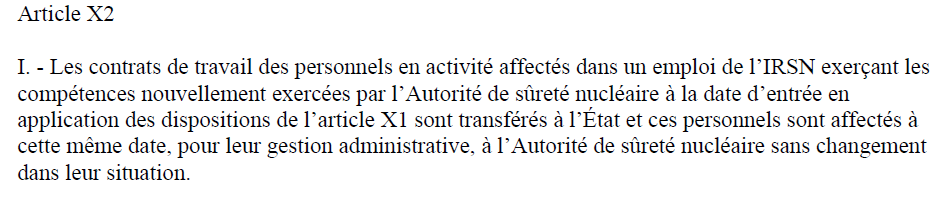 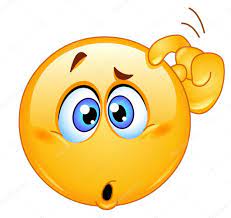 …
9
Examen de la loi
Commission affaires économiques à l’assemblée
Début d’examen du texte à l’assemblée
Mise au vote de la loi d’accélération à l’assemblée
Commission du développement durable (députés, sénateurs)
25/02
28/02
15/03
1-2/03
13/03
Dépôt des amendements
10
Si la loi est votée …
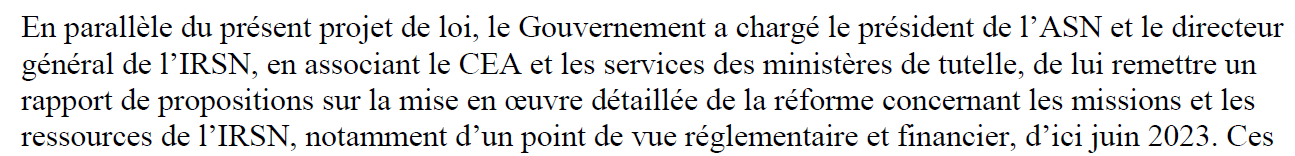 Vote de la loi ??
Mise en application
LF 2024
PLF 2024
Fin
 2023
01/07
 2024
01/06
15/03
4 groupes de travail 
Le transfert des missions de l’IRSN vers l’ASN 
Les conditions de travail des personnels
Les évolutions réglementaires à prévoir
Les sujets budgétaires et financier
11
Journée du 28/02
FAR et Paris
Matin : ateliers/activités FAR
13h30 début du défilé
14h15 rassemblement esplanade des invalides
Prises de paroles de soutiens
Chansons, …
Cadarache
Sondage en cours
Réflexion sur des actions sur le site
12
Action envers les parlementaires:
Rencontre Barbara Pompili, (Renaissance) le 27/02 
Rencontre Maud Bregeon, (rapporteure de la loi) le 27/02
Rencontre Anne-Laure Petel,(LR), 27/02 
Rencontre Jean-Paul Mattei, (Modem) le 01/03
Rencontre Jean-Marc Zulesi, (Renaissance) le 02/03
Rencontre Philippe Berta, (Modem, date à confirmer)
13
Vous avez la parole !
14
Merci à tous pour vos soutiens, idées d’actions, veille réseaux et presse, exemples, chansons …
A vos idées pour nos prochaines journées d’action
15